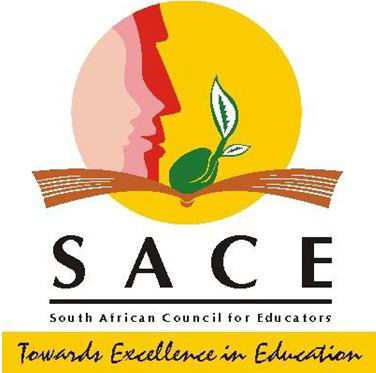 Continuing Professional Teacher Development (CPTD) Management System Overview
CPTD System Orientation For Teachers
1
Content Overview
Section 1:	Background (Policy and Legislation Context)

Section 2:	Continuing Professional Teacher 				Development Management System (CPTD)

Section 3:	 National Pilot 2011/2012

Section 4 :	Implementation 2015 and Way-Forward

Section 5:	 Frequently Asked Questions
2
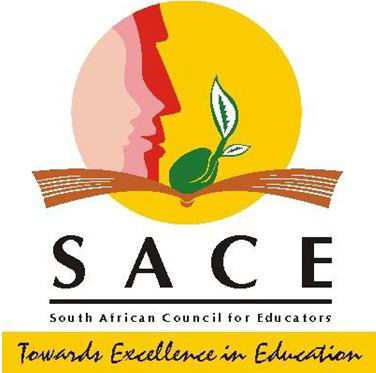 NATIONAL LEGISLATION AND POLICY
3
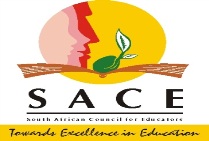 SACE: Legal Framework
South African Council for Educators (SACE)
Core mandate (SACE Act no 31(2000) as amended by Basic Education Laws Amendment Act (BELA) no 15 of 2011:
Registration of all educators;
Manage a system for Continuing Professional Development for all educators (as part of the Basic Education Laws Amendment Act);
Ensuring that all educators adhere to the code of professional ethics (SACE code of professional ethics and the disciplinary procedure)
CPTD MS – Mandate has its origin in the National Policy Framework on Teacher Education and Development (NPFTED) in South Africa, April 2007, Section 53… 

“the South African Council for Educators (SACE), as the professional body for professional educators, will have the overall responsibility for the implementation, management and quality assurance of the CPTD System. SACE will be provided with the necessary resources and support to undertake that role “
Professional Development of Educators
4
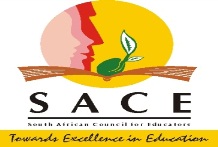 NATIONAL LEGISLATION AND POLICY
Ministerial Committee on Teacher Education (MCTE) 
Investigate and develop a teacher education and development framework for the country.
National Policy Framework for Teacher Education (NFTE)
2003 -2004
National Policy Framework on Teacher Education and Development 
Gazetted in April 2007
Policy for Initial Professional Education (IPET)
Continuing Professional Teacher Development (CPTD) systems
April 2007
Conceptualization of design and development of ICT system 
DoE/ SACE Task Team
Reference Group for provincial representation
2007
5
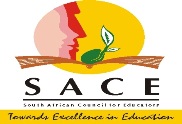 National Policy Context Continue….
Teacher Development Summit 
Basis for new strengthened, integrated national plan for teacher development
June – July 2009
Launch of Integrated Strategic Planning Framework for Teacher Education in South Africa (ISPFTED SA)
Continuing Professional Teacher Development System prominent part in the ISPFTED SA.
Connected to Targets and Outcomes of the Action Plan to 2014
05 April 2011
National Development Plan 
Teachers must take responsibility for their own professional development.
SACE as professional body must ensure that teachers participate in Continuing Professional Teacher Development activities. 
On completion – system to earn professional development points towards CPTD as per SACE Council requirement.
2012
6
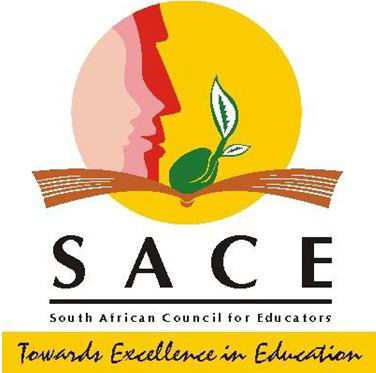 WHAT IS THE CPTD MANAGEMENT SYSTEM?
7
Why Professional/ Teacher Development?
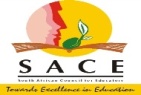 All workers, including professionals , e.g. teachers, doctors, etc. must engage in lifelong learning to improve:
their knowledge;
 Skills;
Stay current (keep up to date with new research)
Continuing Professional Development of Teachers
Professional Development (Reasoning)
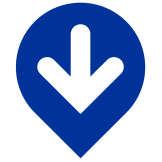 Better equipped teachers will impact on learner performance
8
NPFTED – Purpose of the CPTD MS
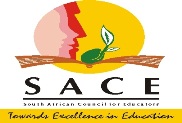 Provide clear guidance about PD activities....
3
2
Emphasise and reinforce the professional status of teaching...
4
Protect teachers from fraudulant providers ...
Professional developmentof teachers
1
Expand range of PD activities that contribute to....
Current initiatives devoted PD of teachers contribute more effectively and directly to...
5
Improve the quality of teaching and learning outcomes
9
[Speaker Notes: Druck]
What is the CPTD MS (Overview)…?
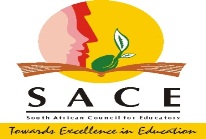 It is a system for recognising all useful teacher development activities by:
Approving quality and credible professional development providers; 
Endorsing relevant and good professional development quality activities and programmes 
Allocating professional development (PD) points to such activities;
Crediting each teacher’s CPTD account/record with the PD points they have earned.
 Note: 
    (i)  SACE is not a provider of professional development activities /  	programmes; 
    (ii) The CPTD Management System will not provide professional 	development activities to teachers.
10
What will SACE Do?
SACE will, through the CPTD Management System, encourage and recognise: 
what educators do on their own to develop themselves and improve learning,
what educators do as part of the school collective to develop themselves and improve teaching, learning, assessment and service to the community and
what educators do to develop themselves and improve teaching, learning, assessment and service to the community by taking advantage of good quality services provided by employers, unions, professional associations, HEIs and others
11
Types of Professional Development Activities
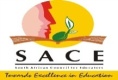 Educators Engage in Three Kinds of SACE Endorsed Professional Development (PD) Activities / Programmes
Teacher Initiated
Pre-Determined PD Points Allocated by the teacher  on his/her own in line with the SACE PD Points Schedule
Type 1
School Initiated
Pre-Determined PD Points Allocated by the teacher  on his/her own in line with the PD Points Schedule from SACE
Type 2
Header
Externally initiated 
Approval of provider 
Endorsement of activity 
PEDs, Unions, NGO’s, Private providers, Higher Education Institutions, Professional Associations 
SACE Catalogue / Database of approved Providers and Endorsed Activities (SACE Website / Disk Format)
Type 3
Header
12
EXAMPLES OF WHAT COUNTS AS PD ACTIVITY / PROGRAMME – TYPE 1 (Teacher Initiated/Self-Chosen) – Excluding Employers’ ActivitiesPersonal  Development, Work-Based Learning, Professional Activities
Participating in a PLC outside the school 
Qualifications/Short Courses (Self-Payment)
Participating in a professional association (e.g AMESA, SAPA, EMASA, SACEE and others)
Developing learning / workshop material and / or related resources
Discussion with colleagues
Participating in educational book clubs
Keeping PDP (Reflective Practice and Professional Journey)
Visiting and learning from other schools (local, district, provincial, national, regional and international), reporting back and implementing what you have learned
Participating in 1 self-funded activity responding to the national priorities as determined by Minister / CEM Lekgotla 
Writing articles for various educational purposes
Responding to 2 developmental needs from the needs identification processes
Reading Educational Material from Various Publications and Sources
Engaged in Electronic Media Educational Activities (webinars, online PD, viewing / listening to an educational programme, telematics, APPs /  ICT training / Virtual School / Portal) 
Online PD Activities
Attending Educational Meetings / Breakfast Sessions (Excluding the ones by Employers / PEDs)
Attending Educational Conferences / Workshop Sessions (Excluding the Employer/PEDs driven ones)
Mentoring and Coaching
Researching and Developing
Kick-starting and / or leading a community project
Facilitating a workshop session
Presenting a conference/seminar paper
Organising activities of a conference / workshop / seminar / subject committee / professional association
Being an External Examiner / Assessor / Moderator 
Marking / Assessing
13
EXAMPLES OF WHAT COUNTS AS PD ACTIVITY / PROGRAMME – TYPE 2 (School-Led/Initiated)Collective, School-Based and School-Focused Professional Development, Professional Collaboration, Collegiality
School Meetings (initiated at school level and led by different role players – excluding the Provincial Education Departments / Districts and Circuits)
School Workshops / Development and Support Sessions 
School Seminars / mini conferences 
School Community Action Research 
School projects
Achieving two school developmental needs (e.g through SIP, APIP)
School Twinning / Networks
Responding to school results (ANA/NSC) diagnostic reports
PLCs at school level
Subject Cluster Meetings
14
EXAMPLES OF WHAT COUNTS AS PD ACTIVITY / PROGRAMME – TYPE 3 (Employer-Led / Other Provider-Led)
OTHER PROVIDERS:
Teacher Unions
Higher Education Institutions
Private Providers
NGOs / Community-Based Organisations / Faith-Based Organisations
Other Government Departments
Professional Associations
Approved Providers’ Endorsed Programmes / Activities from the SACE database or catalogue
workshops, 
short courses/skills programmes, 
full qualifications, 
online programmes, 
unit standard-based part qualifications)
EMPLOYER-LED : : (DIP, PIP, National Priorities, Sector Priorities)
Provincial Education Departments (Including Districts, Circuits, PTDIs/MASTEC, DTDCs) 
SGB Associations
Independent Schools Associations / Groups / Boards)
Employer – Led PD Activities
Meetings
Workshops
Subject Committee
Facilitating Workshop/Training Sessions (e.g. Lead Teachers)
Self Diagnostic Assessment
Seminars / Conferences
Onsite Support in Schools 
Subject Committees
Induction Programmes
Short Courses / Skills Development Programmes 
Full qualifications (where funding is offered)
15
The Basic Structure of the CPTD System
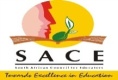 Educators have to earn their Professional Development Points from each of the three types of Professional Development Activities
Each educator will be expected to achieve 150 PD points on their PD points Account in every three year cycle.
SACE will issue a Certificate of Achievement to each educator who achieves the 150 PD points within the three years as follows:
Bronze Certificate of Achievement to each educator who achieves 150 - 199 PD points within the three years.
A Silver Certificate of Achievement to each educator who achieves 200 to 299 PD points within the three years.
A Gold Certificate of Achievement to each educator who achieves 300 and above PD points within the three years.
16
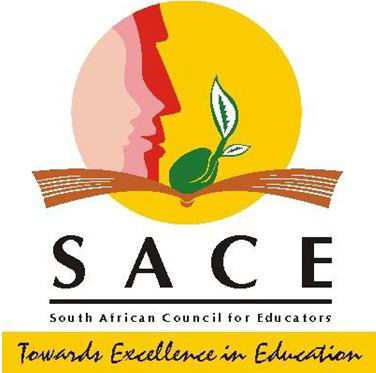 CPTD SYSTEM TARGET AUDIENCE
17
CPTD System Target Audience
In terms of the NPFTED (2007) the CPTD Management System will be made available to all school-based educators (principals, deputy principals, HoDs, teachers / Grade R to 12 in schooling) whether:
state-employed, 
employed by School Governing Bodies, or
employed by independent schools
From 2015 onwards, SACE will include the final year student teachers in the CPTD system orientation and sign-up process
It is important to note that the CPTD-IS is being refined to accommodate them for two reasons:
They do not have schools as yet, and one need a school to continue with the online sign-up process in particular
Most of them have provisional registration numbers. The system will allow them to use their provisional numbers and update them upon receipt of the SACE full registration status
18
CPTD System Target Audience..
The CPTD system is not applicable to the 
ECD Practitioners 
AET Practitioners, 
FET College Lectures
Teachers relieving others or occupying a position for less than 12 months
What about the Therapists and Psychologists in Schools?
The Therapists and Psychologists belong to the Health Professions Council of South Africa as professionals
They also register with SACE by virtue of them working in schools with our children
They have their own CPD system with 1 year cycle and have to earn 60 points in that cycle
SACE started a process of engaging the HPCSA on this matter for purposes of collaboration and minimising duplication in terms of reporting. The discussions are at early stages.
In the light of this, SACE requires that Therapists and Psychologists in schools sign-up for participation in the CPTD Management System from 2015 onwards
SACE will continue its engagements and provide the therapists with direction on recording and reporting their participation in PD activities and points earned at a later stage
19
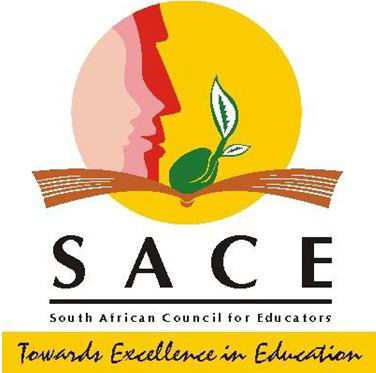 WHAT HAPPENS BEFORE YOU START WITH YOUR THREE YEAR CPTD SYSTEM CYCLE?
20
SIGNING-UP FOR PARTICIPATION IN THE CPTD MANAGEMENT SYSTEM
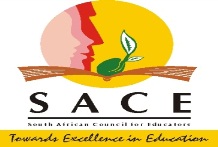 EACH COHORT MUST SIGN-UP FOR PARTICIPATION IN THE CPTD SYSTEM, A YEAR  BEFORE THEIR THREE YEAR CYCLE STARTS
WHAT IS THE PURPOSE OF THE CPTD SYSTEM SIGN-UP?
Create individual CPTD Accounts / Records of educators’/schools’ participation in the CPTD System and professional development uptake
Provide educators with login details (username and password) through an sms so that they can access the CPTD self-service portal for purposes of:
Updating personal details on regular basis
Uploading their participation in type 1 Professional Development activities and PD Points
Searching for the approved providers and endorsed PD activities /  programmes
Tracking / Monitoring PD Activities and Points Account
Online Portfolio
Log a query / Report a problem to SACE 
Create a clean and updated database of educators  and schools with relevant information / fields / variables for teacher education and development purposes (possible link ups with SA SAMS, EMIS, SACE Registration, SAQA qualification validation)
In addition, the sign-up data is being used to develop a report with statistical and narrative information to indicate the state of the teaching profession with regard to the principals, deputy principals, HODs and teachers and ultimately inform planning and policy decisions.
21
SIGNING-UP FOR THE CPTD MANAGEMENT SYSTEM
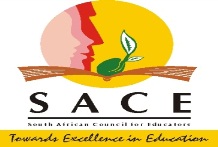 HOW DO I SIGN-UP?
You can sign-up as follows:
Manually 
By filling-in the teacher profile form obtainable from the:
 SACE website/offices, 
CPTD system orientation workshop sessions,
Provincial Education Departments’ teacher development units / District Teacher Development Centres, Provincial Teacher Development Institutes, 
SACE Provincial Offices in KZN and Free State
The completed form should be: 
handed over to the workshop facilitators (if sign-up took place during the workshop session)]
faxed to SACE (086 571 5260) 
Posted to SACE, PD and Research Division (Private Bag x127, CENTURION, 0046)
E-mailed to member@sace.org.za
22
SIGNING-UP FOR THE CPTD MANAGEMENT SYSTEM
Electronically through the CPTD Self-Service Web Portal as follows:
 
Go into www.sace.org.za
Click on the  CPTD Tab on top and choose “CPTD Self-service portal”
It will take you to the CPTD Sign-Up Screen. Then Choose EDUCATOR SIGN-UP” 
Choose South African Educator or Foreign Educator
Enter your details (Name, Surname, SACE Number and ID Number). Remember ID number is a mandatory field.
 PLEASE NOTE THAT
 IF YOU DO NOT ENTER THE SACE REGISTRATION NUMBER, WHEN YOU SIGN-UP, THE SYSTEM WILL SEND YOU A MESSAGE WITH A TEMPORARY USERNAME AND PASSWORD.
YOU WILL HAVE 60 DAYS TO REGISTER WITH SACE AS AN EDUCATOR AND UPDATE YOUR CPTD RECORDS WITH THE SACE REGISTRATION NUMBER.
 IF YOU ARE A SACE REGISTERED EDUCATOR AND FOR SOME REASONS YOU DID NOT ENTER YOUR REGISTRATION NUMBER, WHEN YOU SIGN-UP, YOU WILL STILL RECEIVE SMS WITH TEMPORARY USERNAME AND PASSWORD. 
PLEASE UPDATE YOUR CPTD RECORDS WITH THE SACE NUMBER AS SOON AS POSSIBLE. ONCE THE SACE REGISTRATION NUMBER UPDATE IS DONE, YOU WILL RECEIVE SMS WITH A NEW USERNAME (YOUR SACE NUMBER) AND PASSWORD (YOUR SURNAME). YOU HAVE AN OPTION OF CHANGING YOUR PASSWORD.
23
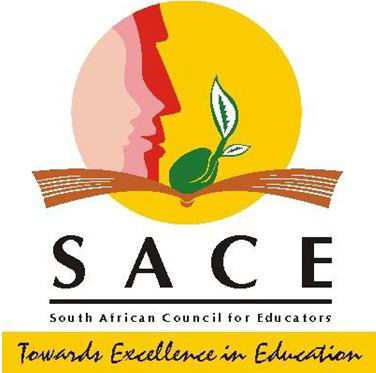 WHAT HAPPENS AFTER SIGNING-UP?PARTICIPATION IN THE THREE-YEAR CPTD SYSTEM CYCLE BEGINS
24
THE THREE COHORTS AND THE CPTD SYSTEM CYCLES AT GLANCE
25
How will the process unfold?
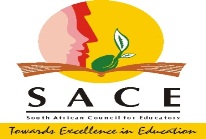 Teachers will be able to:
Process
Reflect
Own professional competence and practice: 
Improve knowledge (content)
Improve and apply their skills (methodology/ teaching  practise)
 Stay current
Through processes such as: 
Performance Management System (e.g. IQMS, and others)
ANA / NSC Diagnostic Reports
Teacher Self-Diagnostic Assessment
Others
Identify
Needs
Appropriate opportunities for professional development 
By learning from colleagues;
Communities of practise (cluster level);
School-based professional development / on-the-job learning;
Self-Development
Employer-driven PD activities / programmes
SACE approved providers
Access
26
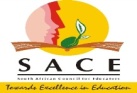 Integrated Quality Management System (IQMS) & CPTD
How does IQMS relates to CPTD
IQMS is a system that is used to help educators to identify their professional development needs and address them through various SACE Endorsed PD activities / programmes.

It also caters for performance evaluation of educators.

The CPTD System recognises all useful quality professional development activities/ programmes.

These PD activities/ programmes are informed by the identified needs from IQMS processes.

They must also enable teachers to improve teaching and learning and ultimately earn PD points.
27
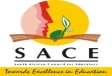 Integrated Quality Management System (IQMS) & CPTD MS
How does the IQMS process unfolds and relates to the CPTD MS
STEP 1: Teachers are at the centre of the education system. They take 	responsibility for their own professional development. The key 	goals of professional development is to improve classroom 	practice and learning outcomes.
STEP 2: Teachers identify PD needs through IQMS and other related 	processes.
STEP 3: Teachers develop their professional development/growth plan 	and choose activities that will help them address the identified 	needs from the database of the SACE approved providers and 	endorsed PD activities. 
STEP 4: Teachers participate in quality SACE Endorsed Professional 	Development Activities / Programmes (Teacher / School / 	Externally initiated) in order to improve  teaching and learning.
STEP 5: Teachers earn PD Points from the SACE Endorsed PD activities / 	programmes they participated in over a three year cycle.
28
How does IQMS process relates to the CPTD MS Process?
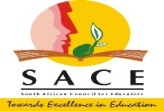 Developmental needs are identified
Teachers’ 
summative turns to 
baseline evaluation
Teacher / School /  and SACE Endorsed Externally Activities in response to the needs are chosen/selected
Teacher 
decides on 
activities
Participation in and completion of activities leads to accumulation of PD points
Teacher participates 
in continuing 
professional 
development
29
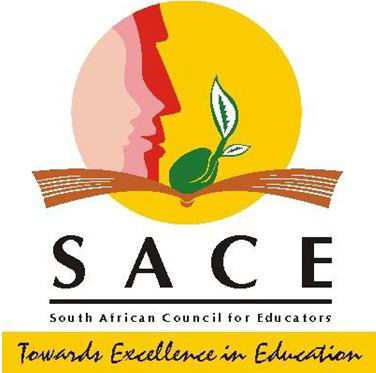 HOW DO I EARN THE PD POINTS FROM THE THREE TYPES OF PD ACTIVITIES / PROGRAMMES?
30
PARTCIPATING IN PD ACTIVITIES AND EARNING PD POINTS
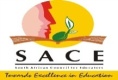 Reflect on the needs you have identified last year and how you have addressed them yourself, through the school, and through your employer and other providers
Teacher Initiated
Teachers will need more of the Professional Development Points Schedule and less of SACE catalogue of Endorsed PD Activities to allocate PD Points to their self-chosen professional development  activities / programmes
Type 1
School Initiated
Your need more of the Professional Development Points Schedule and less of SACE catalogue of Endorsed PD Activities to allocate PD Points to your school-initiated professional development  activities / programmes

The SACE Catalogue of Approved Providers and Endorsed Activities will only be used in instances where an educator participated in a PD Activity / Programme with a duration of 6 days and above. For example, 6 days workshop, full qualification(ACE, ADE, Honours, Masters etc), 1 – 12 months short courses and others
Header
Type 2
NOTE!!
31
January – December  Typical PD Activities Type 1
32
January – December  Typical PD Activities Type 1......
33
January – December Typical PD Activities Type 2
34
TYPE 3 PD ACTIVITIES
35
January – December  Typical PD Activities Type 3
36
January – December  Typical PD Activities Type 3
37
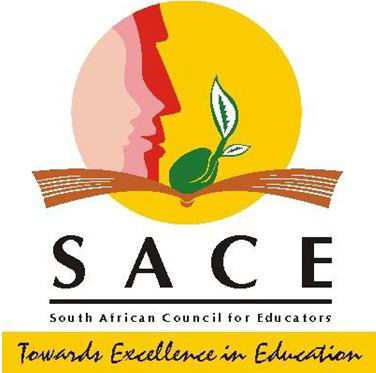 HOW DO I RECORD AND REPORT MY PARTICIPATION IN TYPE 1 – 3 PD ACTIVITIES / PROGRAMMES AND PD POINTS EARNED?
38
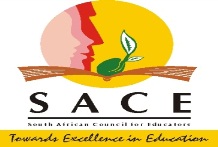 Recording Systems
How do I RECORD my PD activities?
Teachers will be required to record their 
Identified Needs 
Professional Development Plans responding to the identified needs, 
Participation in PD activities / programmes and PD Points earned in their Professional Development Portfolios (PDPs)
The PDP is available online and offline
SACE expects educator to record  and report their PD activities and points honestly. Dishonest recording and reporting is an unprofessional conduct. It may also be a breach of SACE’s Code of Professional Ethics
Teachers are NOT required to send their PDPs to SACE
The PDPs will be used to MONITOR and SUPPORT Teachers’ Participation in the CPTD system and Professional Development Uptake
SACE will monitor a representative sample of educators’ PDPs each year to see how educators are using the system, and will provide feedback on its findings to the educators and schools concerned
As part of their IQMS process, teachers must use the same information / portfolios (PDPs) for their formative and summative evaluation processes; 
In this way teachers fulfil both the IQMS and CPTD System requirements.
39
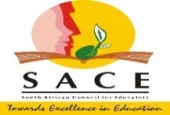 Professional Development Portfolio (PDP)
PDP developed according to SACE Guidelines
PDP provide advise and support on professional development 
 Access:
School principal or delegated SMT member,

Authorised representative of an educator’s employer
 
An authorised SACE representative
A
B
Personal record of educator’s professional development journey.
Own property;

Principal and SMT – monitor their educator’s PD participation and discuss improvements (departments, staff, individually)

SACE will monitor representative sample each year, provide feedback.
40
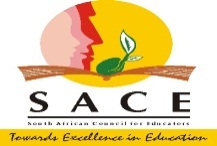 Professional Development Portfolio (PDP)
PDP developed according to SACE Guidelines and Templates
C
Resource document to assist each educator’s professional growth.
 
Advise on understanding and analysing professional development needs;

Educator’s analysis of PD needs;

Guidance – how to undertake or access PD activities information on CPTD MS;

A record and evidence of the educator's PD activities and PD points earned.
41
Reporting Participation in PD Activities..
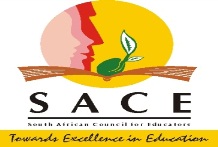 How do I REPORT my PD activities and Points Earned?
An educator will report his or her participation in teacher and school initiated PD activities and Points earned according to the SACE PD Points Schedule.
Externally initiated PD activities will be reported according the PD Points allocated to the Providers in line with his / her SACE endorsed PD activities  (These Points are obtainable from the concerned provider or the SACE Catalogue/Database of Endorsed PD Activities)
Educators MUST report their participation in Professional Development twice a year manually on a form obtainable from the Professional Development Portfolio Template or electronically on the CPTD self-service portal twice a year – May to June and October to November
42
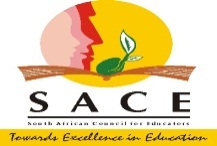 Reporting Participation in PD Activities
The manual reporting templates are obtainable from the Professional Development Portfolio which is available on the
 SACE Website 
 CPTD System Self Service Web Portal
 Offices and CPTD system orientation workshop sessions in provinces
The completed templates should be 
Faxed to: 086 571 5260 
 Posted to: SACE, Private Bag x127, CENTURION, 0046 
E-mailed to: member@sace.org.za
How do I REPORT my PD Activities and Points Earned Manually / OFFLINE?
43
Reporting Systems..
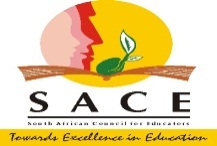 How do I REPORT my PD activities and Points Earned Electronically/ ONLINE? ....
PLEASE NOTE: It is very important to upload/record/report your PD Points according to the PD Points Schedule / Educator’s Guide on How to Participate in My three year  cycle.

For example, according to the SACE PD Points Schedule you need 8 meetings per annum to earn 10 PD Points under Teacher Initiated Activities. In line with this requirement, you will only earn 10 PD Points after loading/recording / reporting 10  different meetings. 

 If you upload/record/report 3 meetings in June, for example,  your ACTIVITIES COMPLETED will show the three meetings you have participated  in.
 
Your PD POINTS ACCOUNT will, however, show 0 until you upload / record /
 report the remaining five (5) meetings in August, for example..
44
SACE 
Pre-Endorsed PD Activities (From the SACE PD Point Schedule)
Approval
Endorsement
Monitoring and evaluation
CPTD MS – Flow of Process
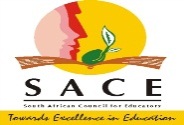 Overview of process over three year cycle
Teacher   identify PD needs (PMS)
Cycle completed.
Certificate: 
Bronze (150)
Silver (150 to 300)
Gold (300+)
Teacher engages in PD Activities
...
Evidence: Professional Development Portfolio
PD points allocated
Upload on Information System (IS)
45
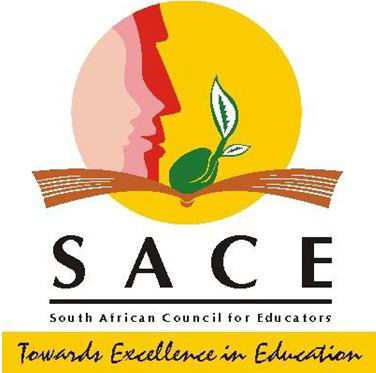 NATIONAL CPTD SYSTEM PILOT 2010 - 2012
46
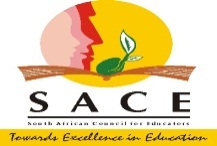 National Pilot and Outcome
2010 - 2012
Aim of pilot
Outcome
Changes made to system:

Minimum rule of 30 points suspended per category;
No punitive measures for first phase of implementation;
The criteria and process for endorsement have been simplified;
The conceptualisation of type 1 and 2 activities has been modified.
CPTD Status report on SACE’s website
To test and assess the state of readiness of the following components for the implementation of the CPTD MS:

Advocacy and communication;
CPTD Information System (IS);
Endorsement Process;
Provider Capacity;
Management and administrative support and capacity; 
Financial Investment.

Participants 
13 Districts
145 Schools
3900 Teachers
14
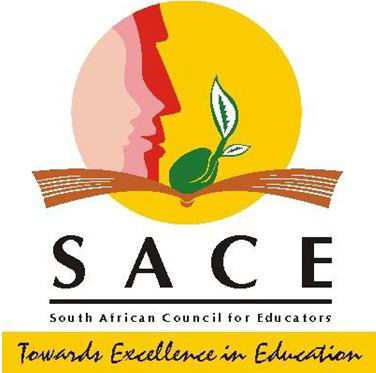 Implementation and Way-Forward
48
3 COHORTS AT A GLANCE
49
THIRD COHORT ORIENTATION SIGN-UP
The third cohort will be split into two years due to the current funding inconsistencies, PEDs performance trends, capacity, numbers:
110 000 Secondary and Combined School Teachers from  approximately 8000 schools
Approximately 7000 Final Year Student Teachers studying BED and PGCE (face-to-face, distance, learnership) 
 First Three Year Cycle (2016 – 2018)
January – December 2015
Primary School Teachers
Special Education Needs School Teachers
Final Year Student Teachers
Therapists and Psychologists employed as educators in terms of the EEA of 1998  
Three Year Cycle (2017 – 2019)
January – December 2016
50
WAY-FORWARD
Ongoing Collaboration with Stakeholders 
Ongoing CPTD System Advocacy and Communication 
Electronic / Manual Sign-ups by PL1 Teachers and Final Year Student Teachers
Orientation of Secondary and Combined School PL1 Teachers and Final Year Student Teachers
Familiarising yourselves with the CPTD system material, processes and CPTD Information System   
Principals, Deputy Principals and HODs report to SACE, their participation in Type 1 PD activities and PD Points earned twice a year
Principals, Deputy Principals and HODs record their participation in PD activities in their Professional Development Portfolio
51
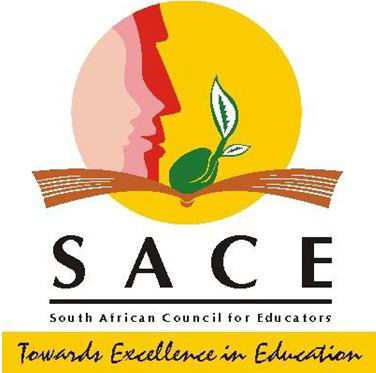 FREQUENTLY ASKED QUESTIONS
52
Frequently Asked Questions
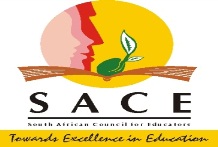 Yes… 
Participation in professional development / CPTD System is mandatory for all teachers.
Professional development is part of SACE’s Code of Professional Ethics for educators.
All teachers commit themselves to observe the Code.
Section 7  of SACE Code of Professional Ethics states that an educator:
“must keep abreast of educational developments”
 SACE expects and encourages all teachers to sign up for the CPTD Management System as it rolls out so that they keep up to date and on their toes professionally
Is participation in professional development  / CPTD System compulsory?
First six years – SACE will not impose a penalty on teachers not reaching target;
SACE will review and make a decision about non-compliance. 
However, educators who refuse to participate in the CPTD Management System OR defy it will be contravening Section 7 of the SACE Code of Professional Ethics
What happens if teachers don't reach the 150 points target ?
53
Frequently Asked Questions
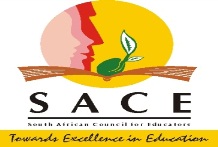 Start participating in the CPTD 3 year cycle from 2016 onwards by:
Updating your information regularly on the CPTD Self-Service web portal
Start developing your PDP in terms of Planning, Recording Evidence of Participation in three types of PD Activities and REPORTING Your Participation and PD Points to SACE by May/June and October November
PL1 Teachers will only start earning PD points from the beginning of 2016.
Start discussions in your phase/ department/site / Forums / cluster meetings / staff rooms / staff meetings / union gathers / professional association meetings about the CPTD MS.
What do you need to do after CPTD orientation and sign-up?
Who will fund the PD Activities?
Only SACE-endorsed activities offered by SACE approved providers should be funded by employers.
Type 1 activities does not necessarily need funding. 
Type 2 activities based on allocation made by SGB for professional development.
System needs – by employers
54
Frequently Asked Questions
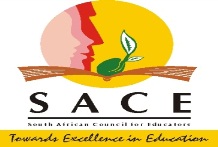 You should:
Go to FORGOT MY PASSWORD on the Educator Login Screen
Enter the cell number you used when you signed-up OR the last updated cell phone number
Receive sms with username and password
Alternatively, contact SACE’s PD and Research Division (012 663 9517/ member@sace.org.za / 086 571 5260) to re-issue your username and password. 
NB: Please provide SACE with your Surname, Full names, ID or SACE number to be able to search for your forgotten username and password when you call or send an email/fax. NOTE:
IF YOU DO NOT HAVE ACCESS TO THE INTERNET, SACE WILL MAKE THE INFORMATION ON THE CPTD SELF-SERVICE PORTAL AVAILABLE TO YOU MANUALLY.
WHAT HAPPENS IF I LOOSE MY USERNAME AND/OR PASSWORD?
WHAT HAPPENS IF I AM PROMOTED IN 2015?
TEACHERS promoted to HOD, OR Deputy Principal OR Principal Positions, throughout the year, continue with their 2016-2018 cycle (will have a different cycle as compared to the rest of the 1st and second cohort)
55
THANK YOUSACEPRIVATE BAG X 127CENTURION0046012 663 9517member@sace.org.za086 571 5260 (Fax to Email)www.sace.org.za
56